Strong Average-Case Circuit Lower Bounds from Non-trivial Derandomization
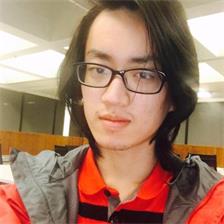 Hanlin Ren
IIIS, Tsinghua
Lijie Chen
MIT
This presentation is based on Lijie’s slides 
(Oversimplified) History and Motivation
(Oversimplified) History and Motivation
A plausible (at least in 1980s) way: prove circuit lower bounds!
Okay, today we know circuit lower bounds are hard…
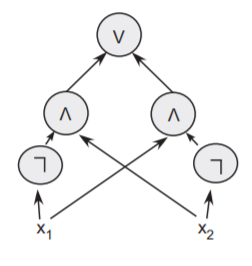 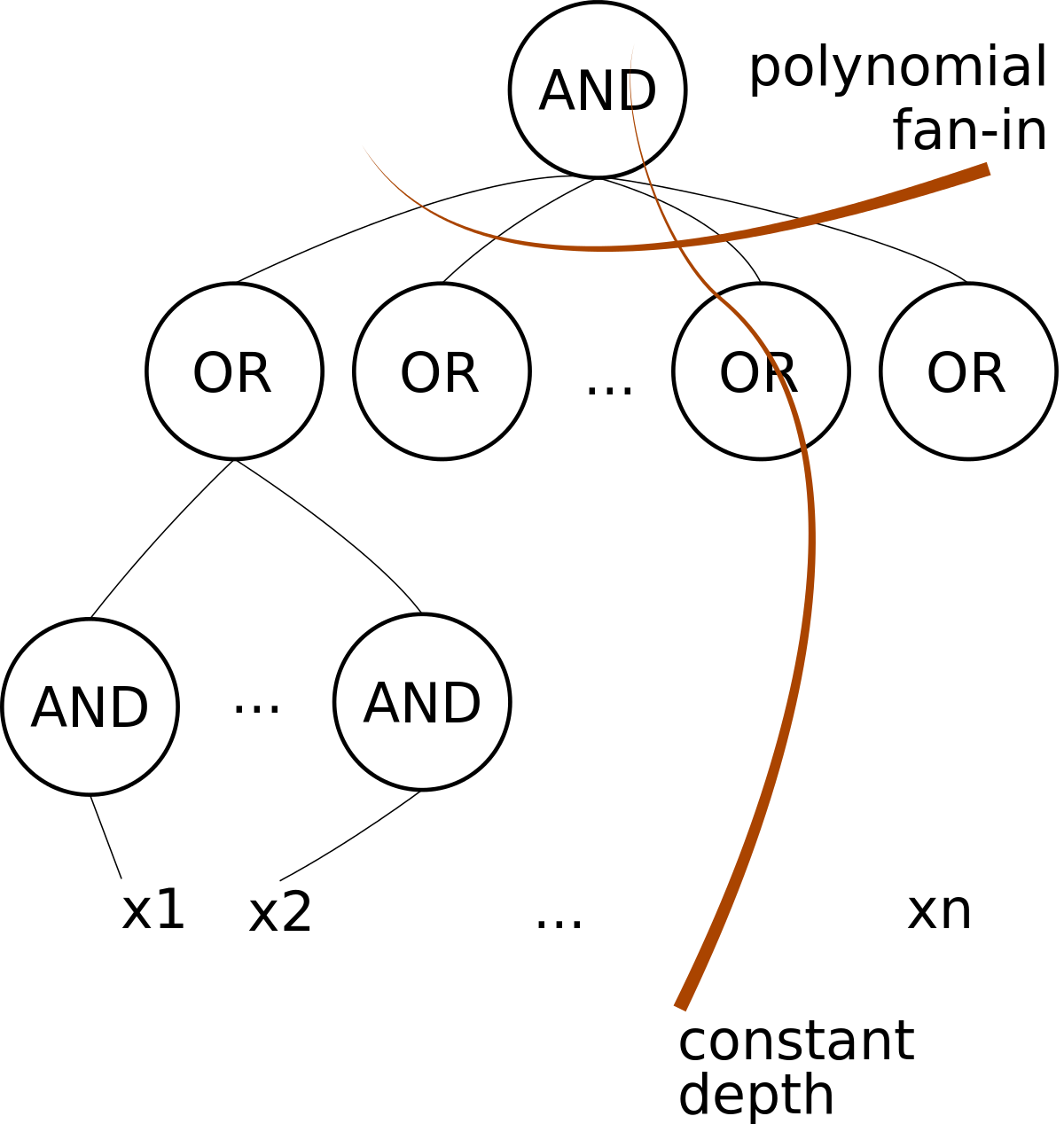 Picture from https://en.wikipedia.org/wiki/AC0
Progress basically stops here, until…
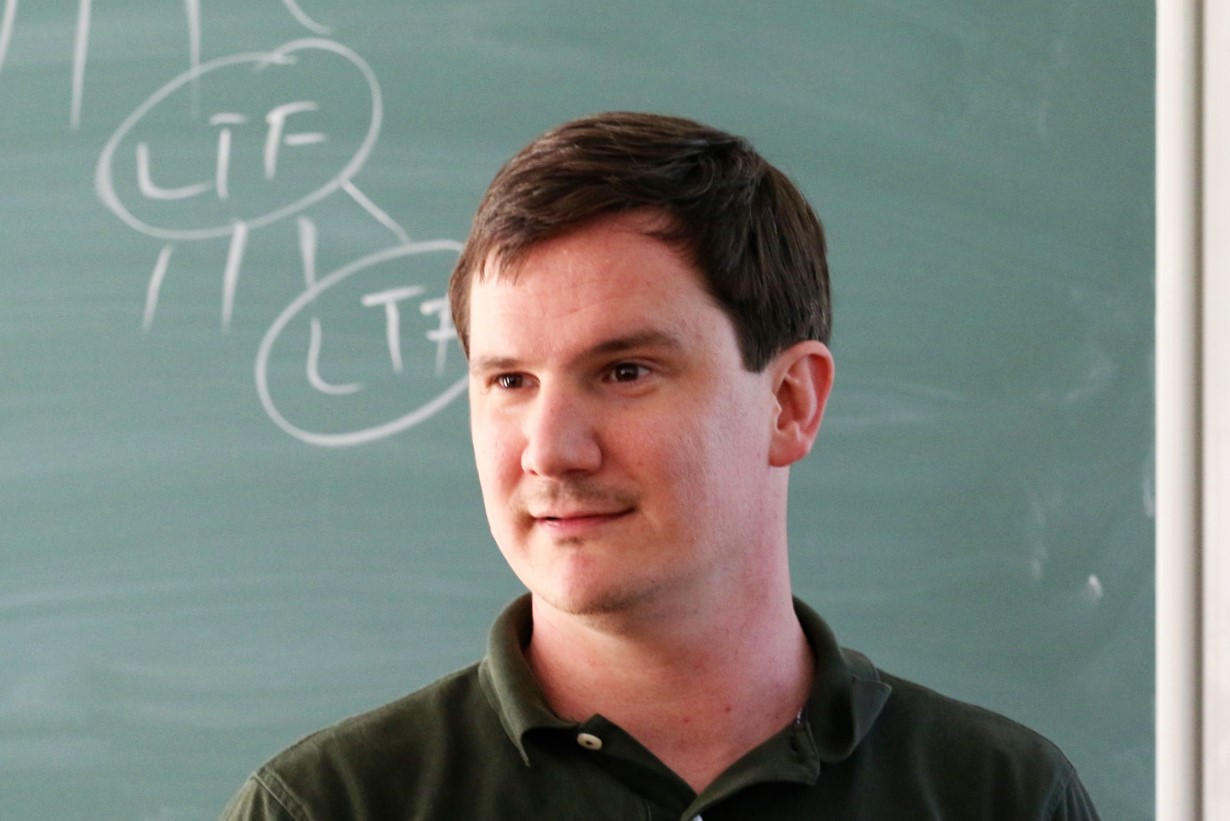 Proven by the so-called
Algorithmic Method!
Algorithmic Method
Proving Lower Bounds is a notoriously hard task

Why? You must argue that EVERY ALGORITHM (including those we never thought of) does not work
Meanwhile, it seems we are much better at finding algorithms: Max Matching, Max-Flow, Linear Programming, FFT, Fast matrix multiplication, Dynamic Programming…
Algorithmic Questions
Algorithmic Questions
Subsequent Developments
(Oversimplified) History and Motivation
(Oversimplified) History
PRG
“Derandomization”
Use Nisan-Wigderson’94?
This lower bound does not yield PRGs!
Strong Average-Case Lower Bounds From Non-trivial Derandomization
Today’s Plan
0. (Oversimplified) History and Motivation
I’ll focus on this interesting ingredient, rather than other parts of the proof!
Today’s Plan
0. (Oversimplified) History and Motivation
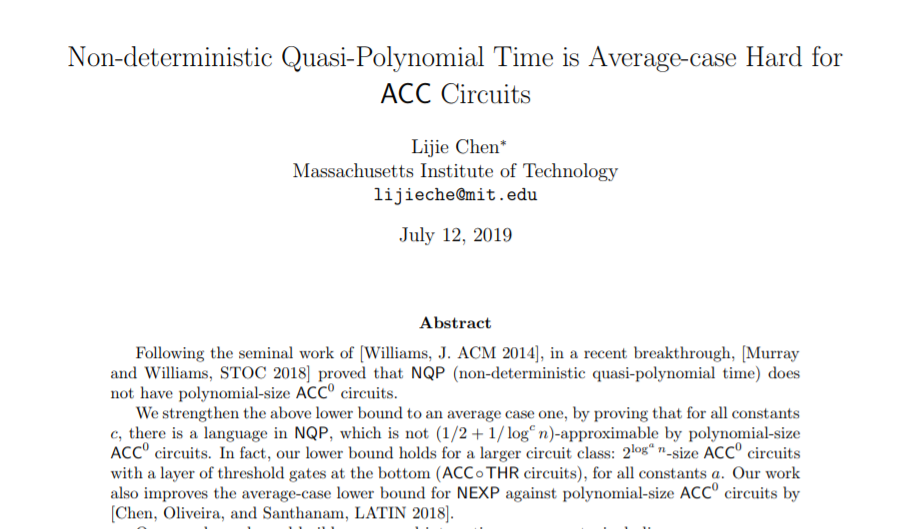 PRG
Accept?
PRG
Accept?
Conditional construction of NPRG:
A very brief outline
It’s actually far from trivial, and involves PCP of proximity!
[Chen-Williams ’19]
Conditional construction of NPRG:
A very brief outline
The bottleneck of [Chen’19]
If Step I is correct, this step is not affected!
Circuit complexity of error correction:
Intuition
Circuit complexity of error correction:
Intuition
Circuit complexity of error correction:
Intuition
The Key Issue on Improving [Chen’19]
Today’s Plan
0. (Oversimplified) History and Motivation
Approximate Sum
Why is Approx-Sum better than MAJ?
Approx-Sum preserves algorithms!
A technical detail: Need to verify a given circuit is indeed an Approx-Sum
Error correction via Approximate Sum
Let’s see an application first…
Error Correction via Approximate Sum
Idea: Single-Query Randomized Reduction
“randomized encodings” for cryptographers!
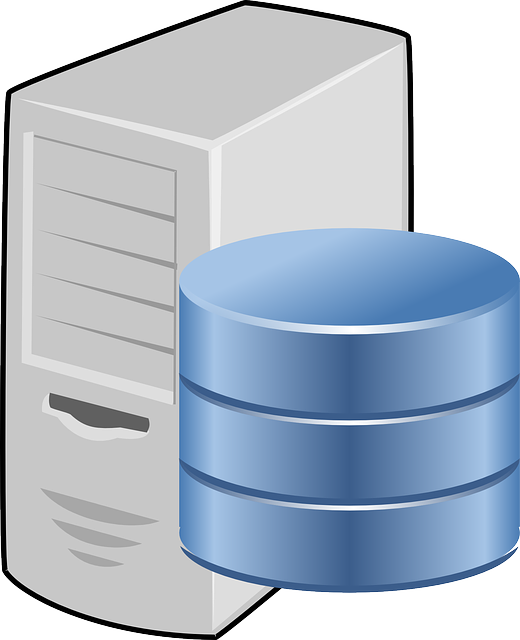 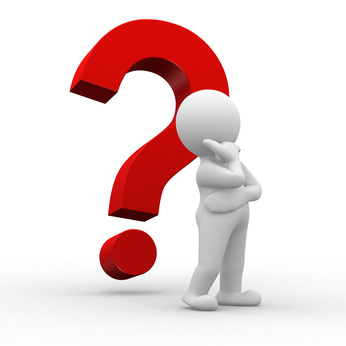 Single-Query Randomized Reduction: Setting
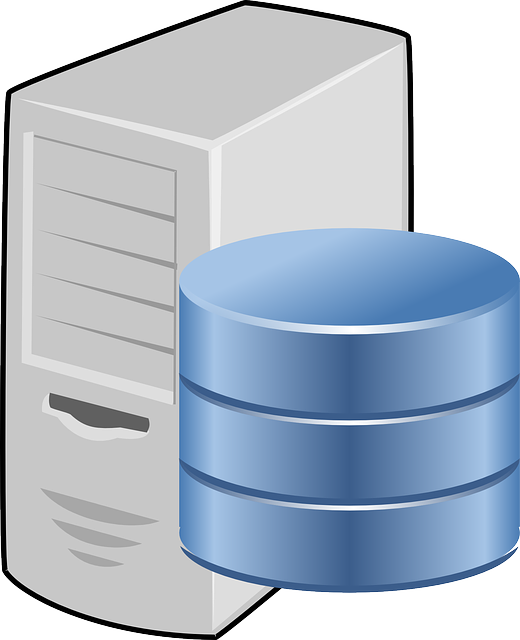 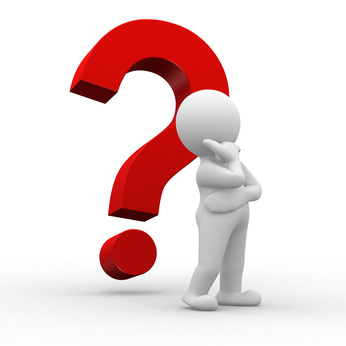 Single-Query Randomized Reduction: Protocol
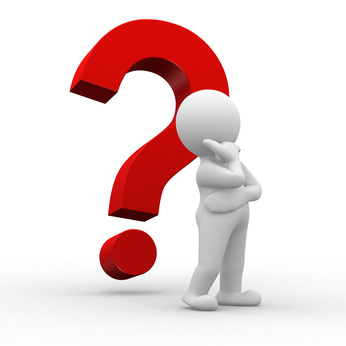 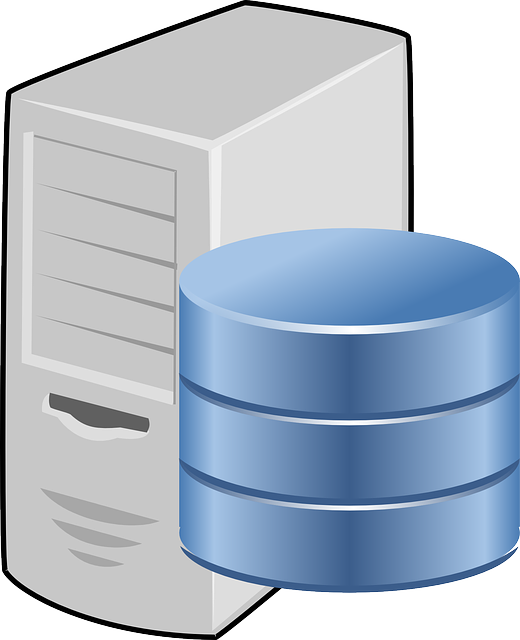 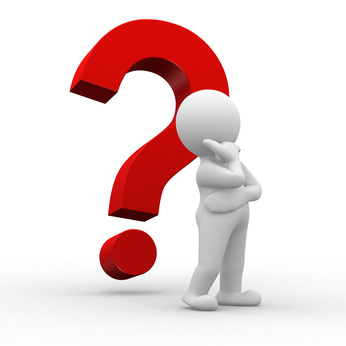 What if the server has bugs…
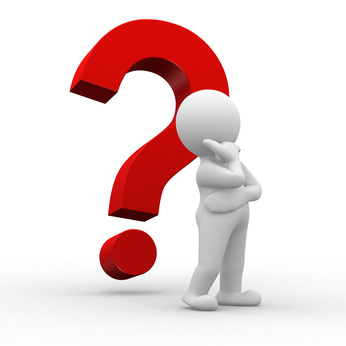 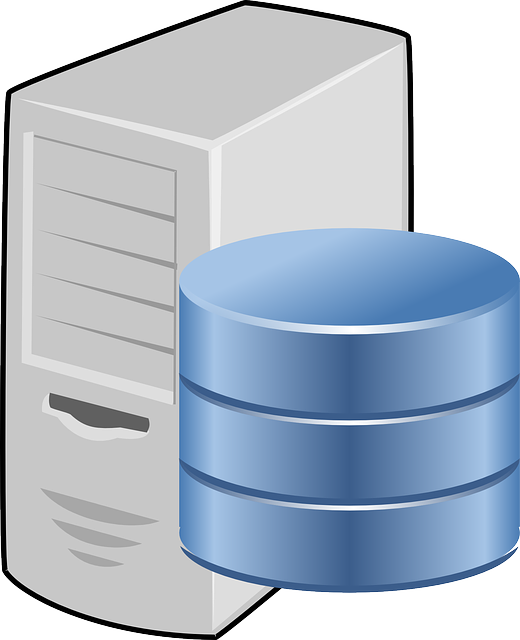 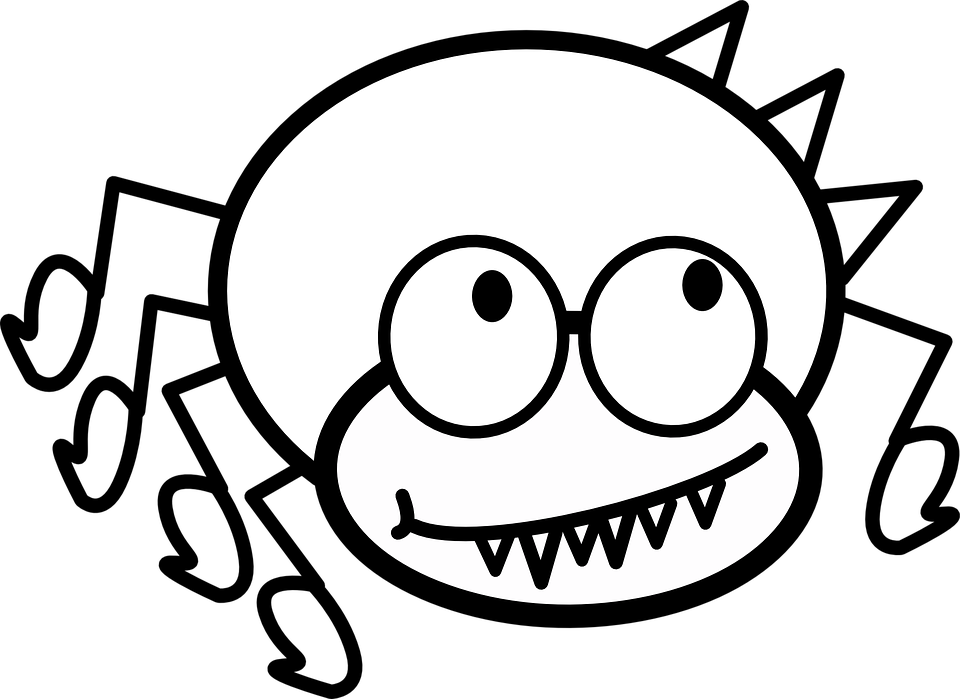 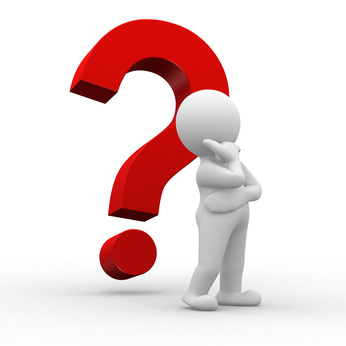 Error correction with multiple buggy servers…
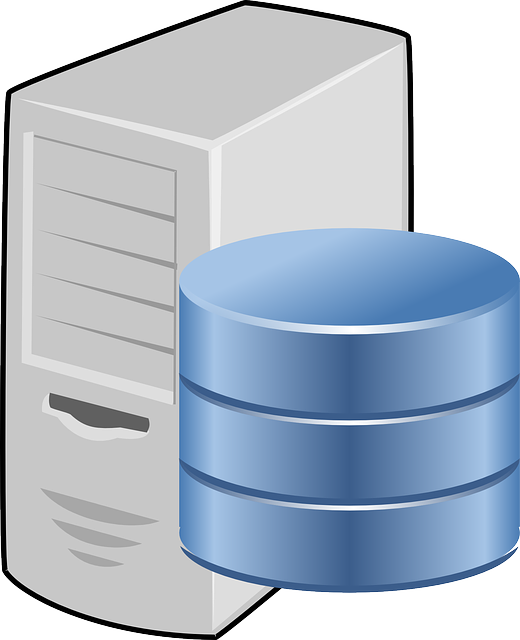 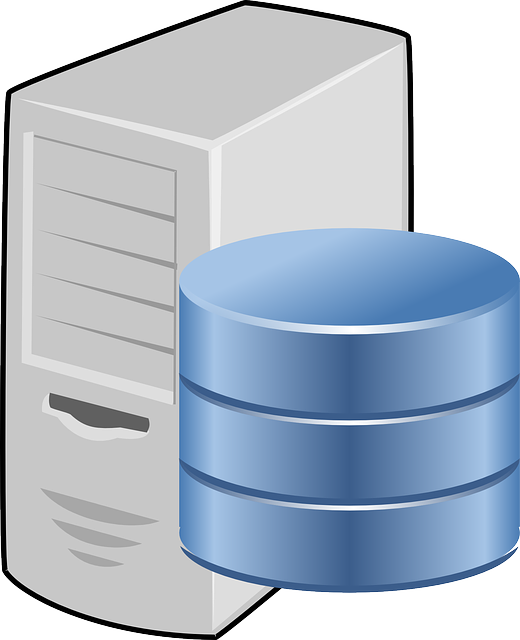 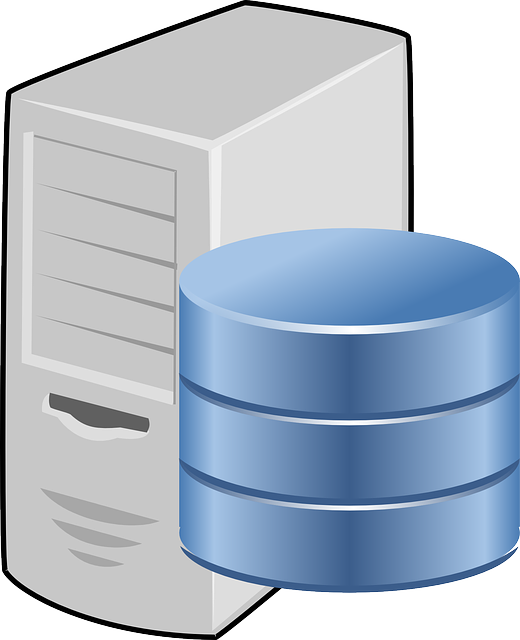 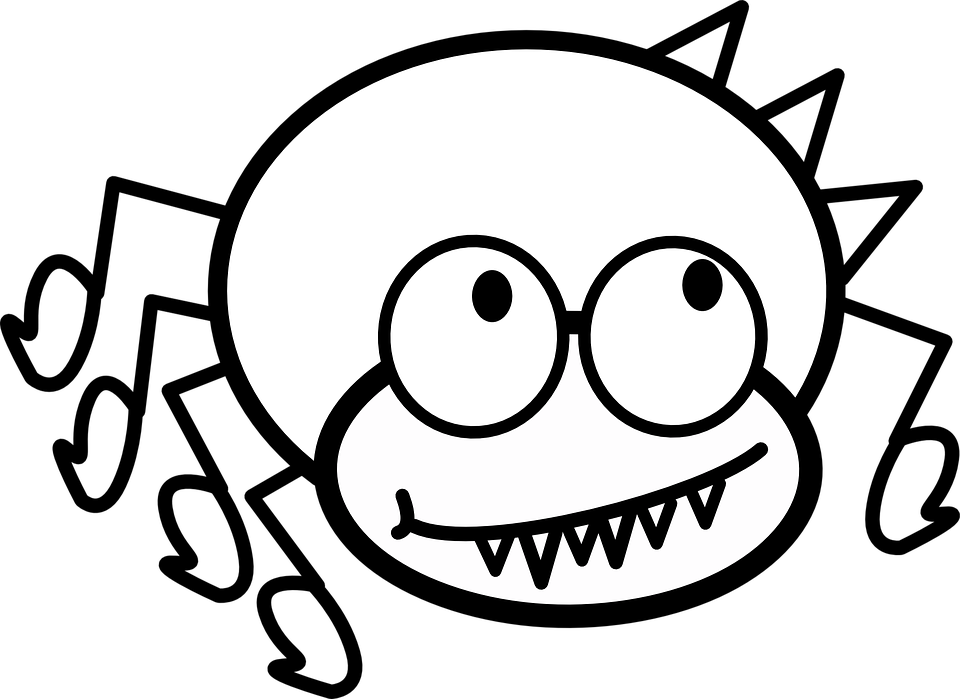 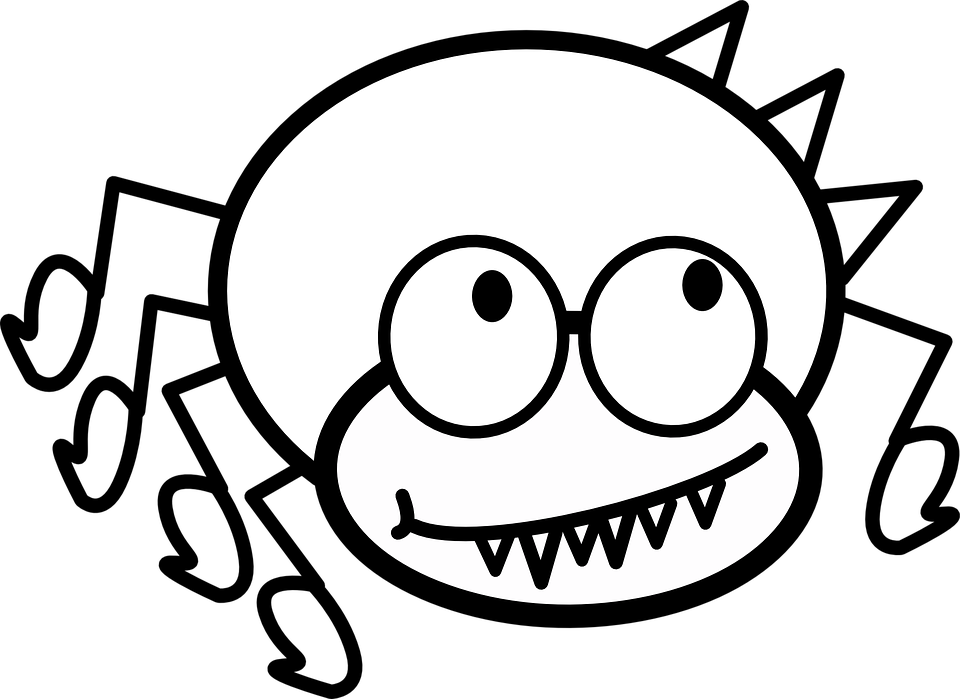 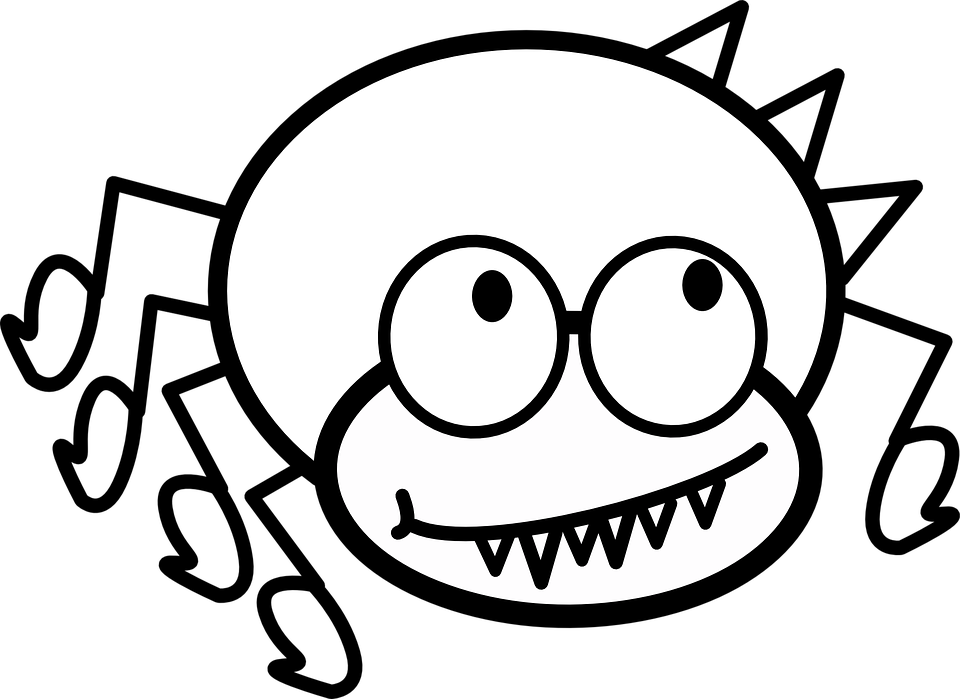 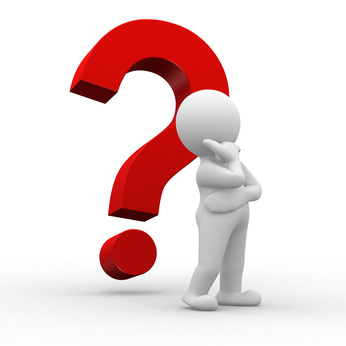 Error correction with Approx-Sum!
Approx-Sum of Buggy Servers!
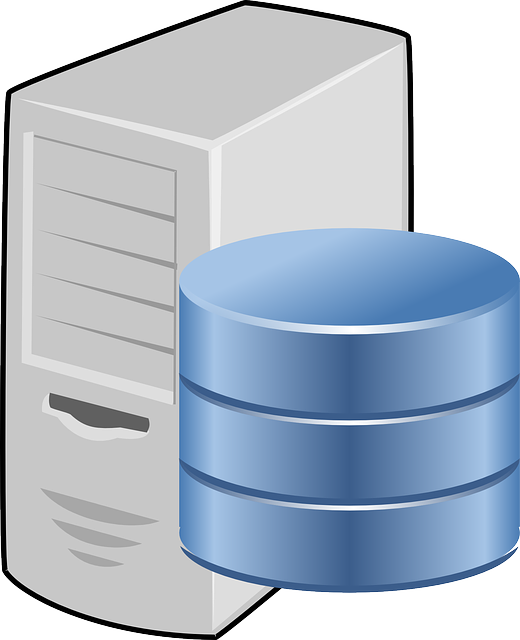 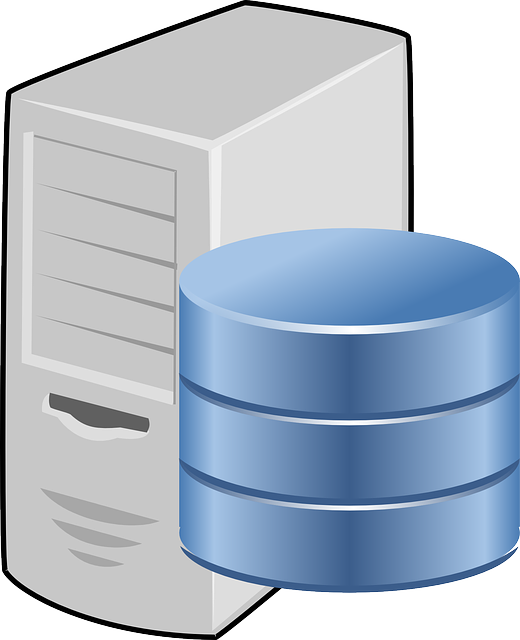 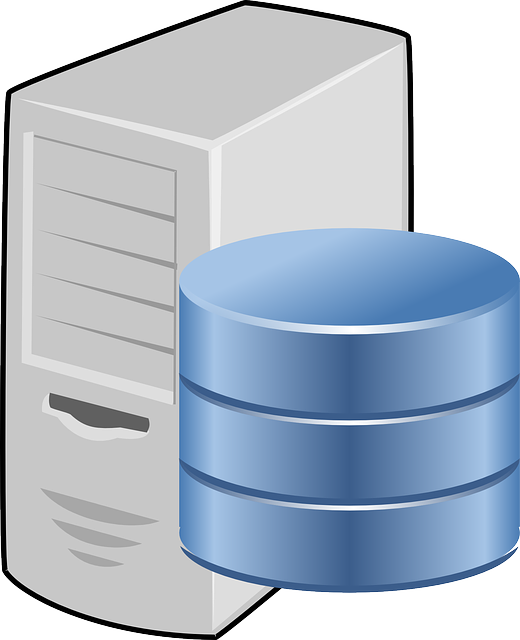 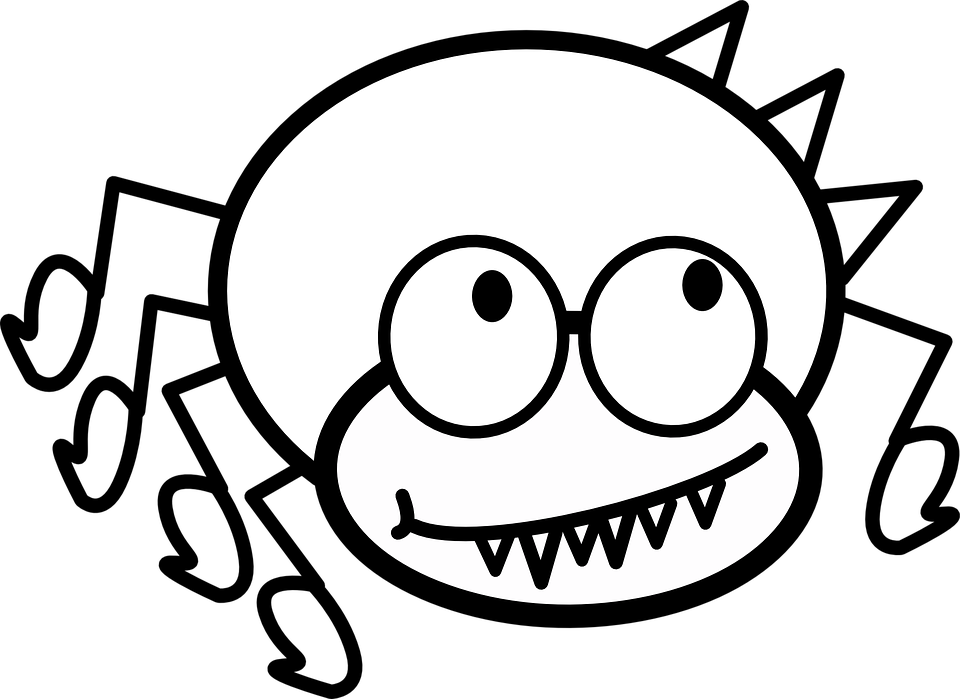 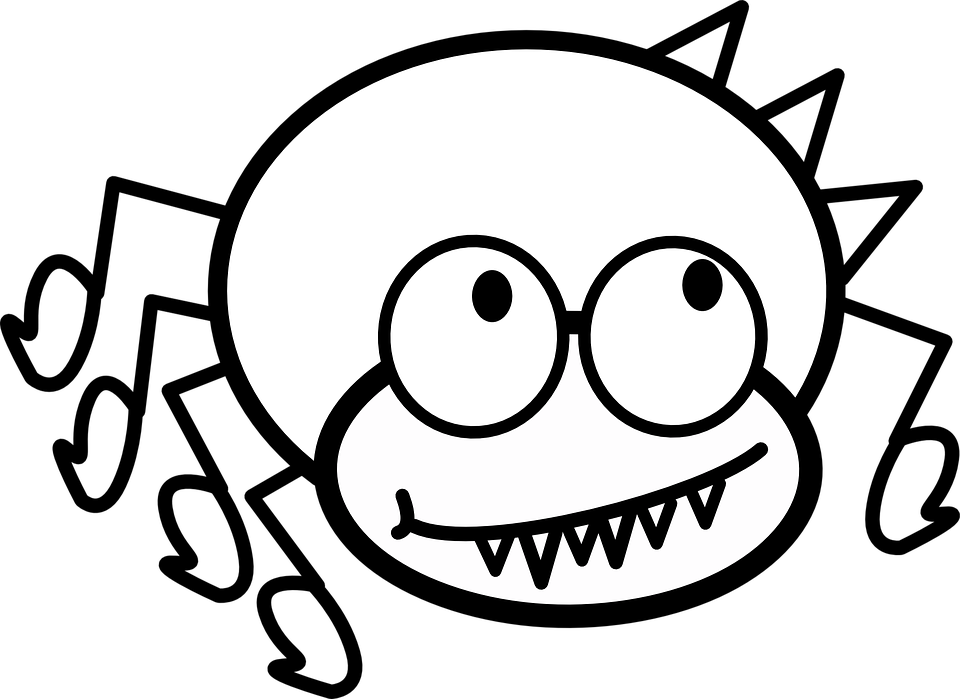 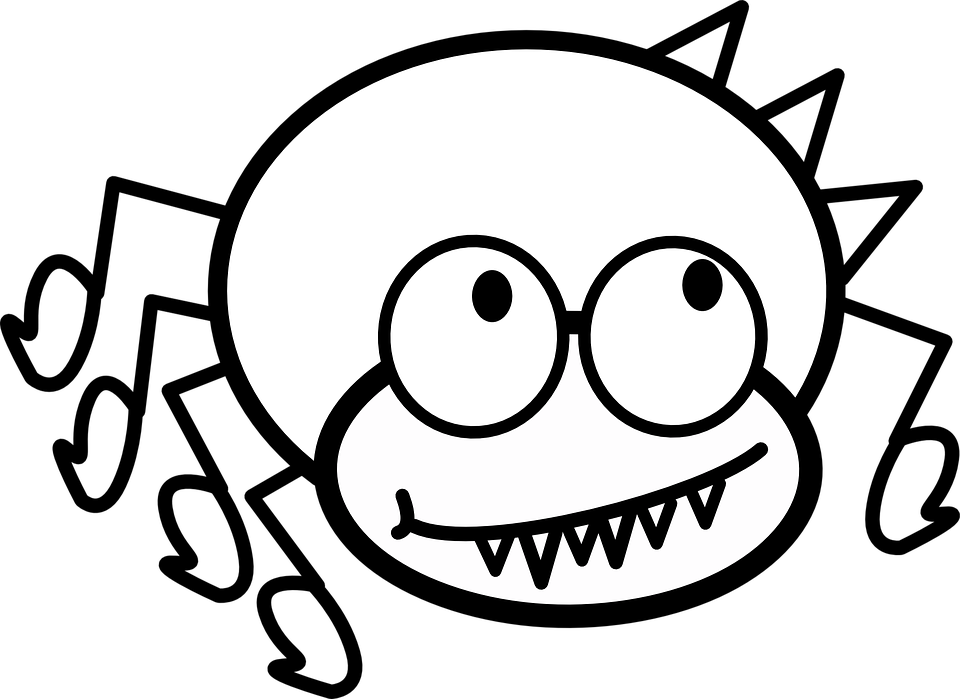 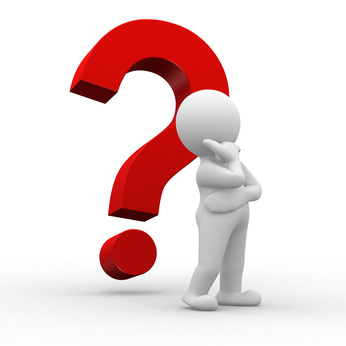 Scaling!
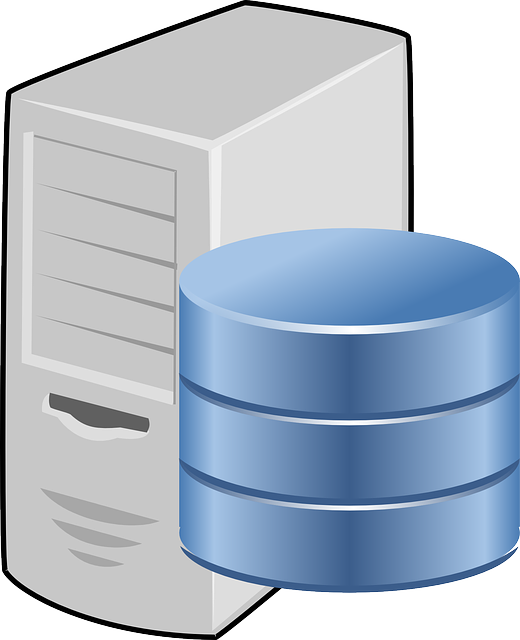 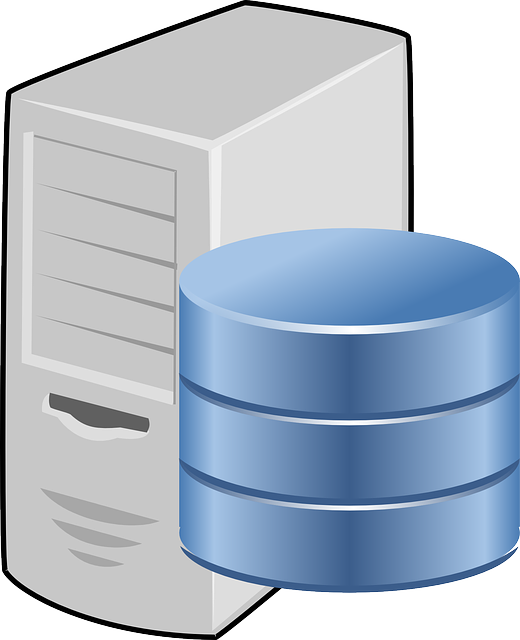 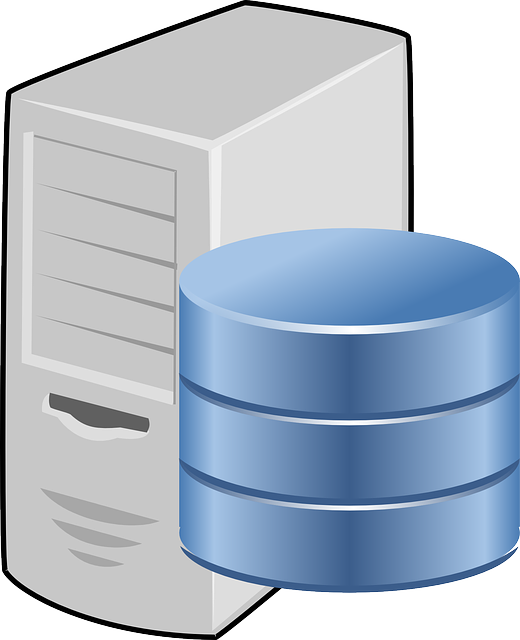 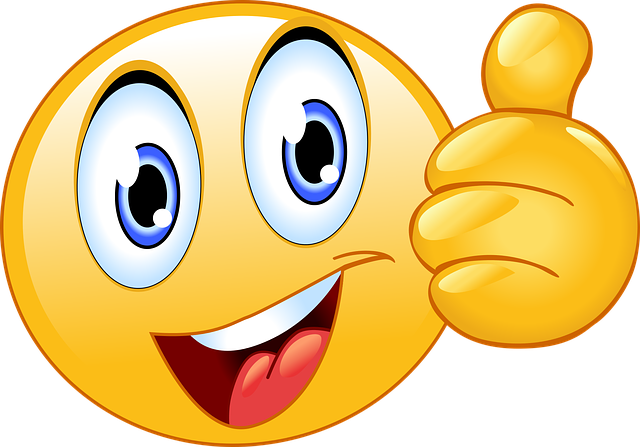 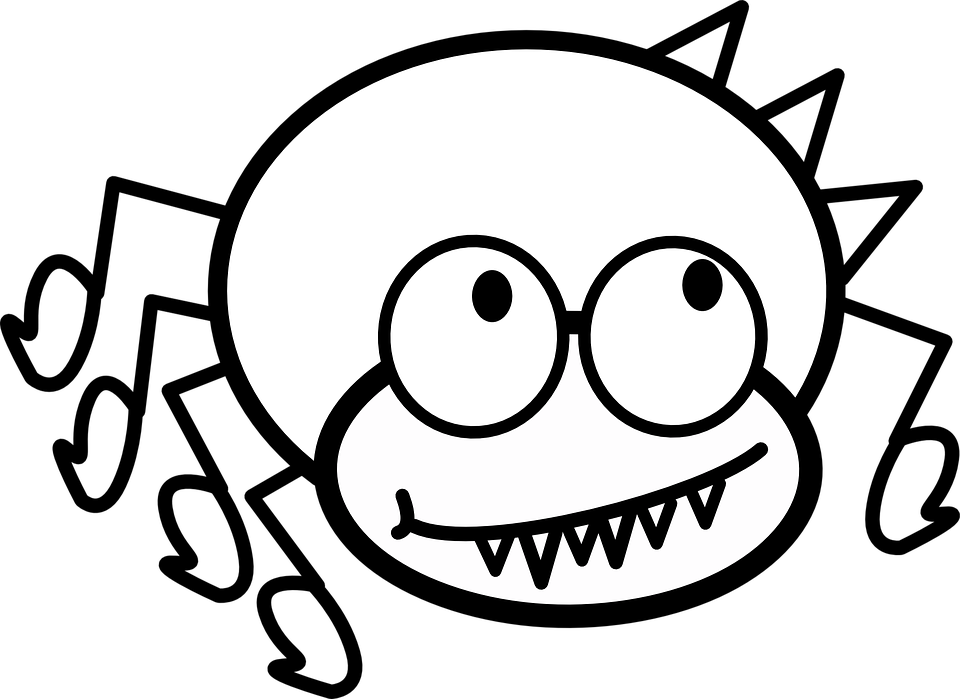 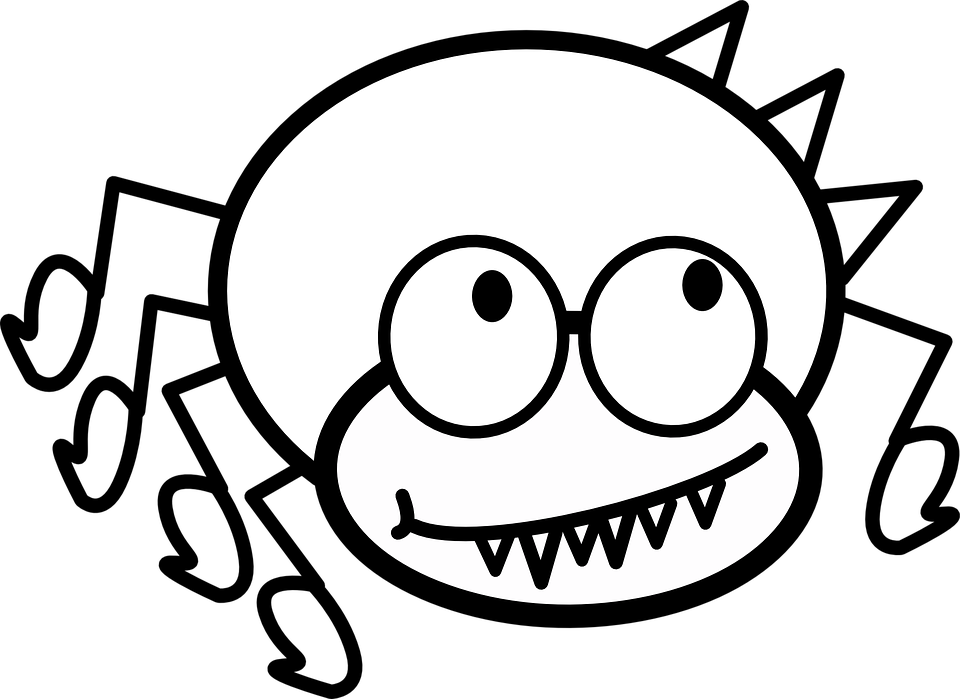 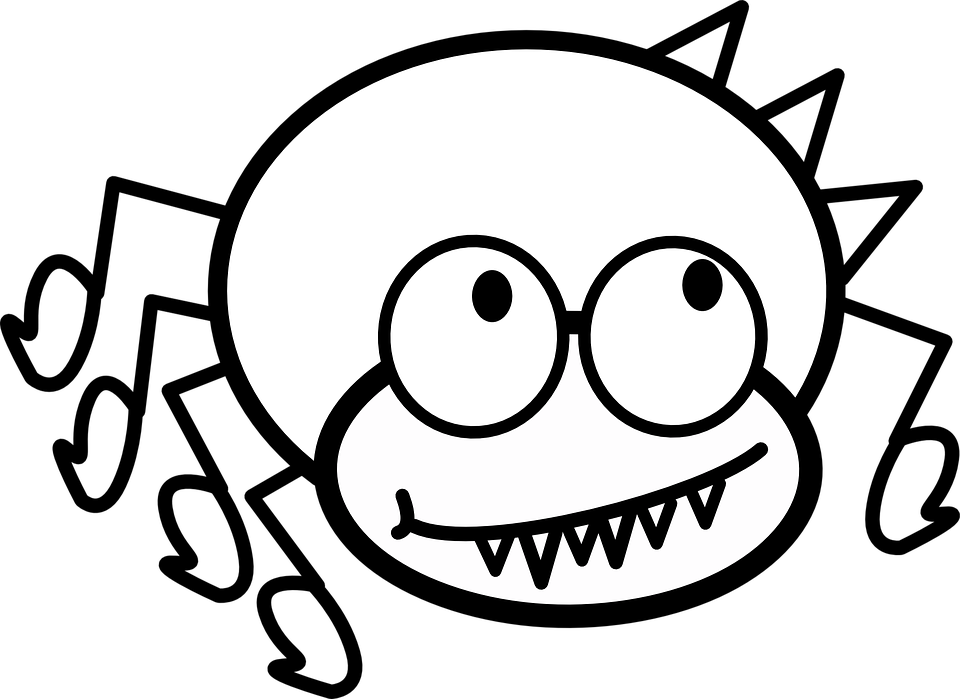 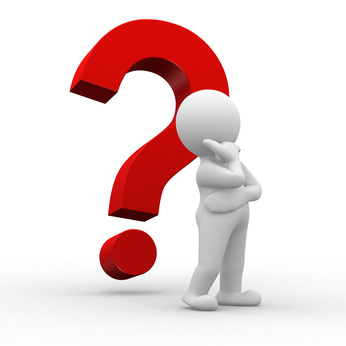 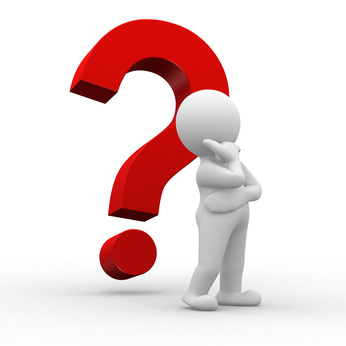 Updated Three Steps
Involves use of PCP of Proximity!
See the paper!
Conclusion
Open Questions
Non-trivial
Lower Bounds for
We showed
Strong
Weak
Conjectured by [Vyas and Williams]
?
?
Next Step?
?
Open Questions
Related to the seed length of our unconditional NPRG…
Open Questions
Thanks! Any Questions?